Развитие у детей коммуникативных способностей
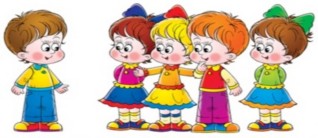 Автор презентации –                       Пархоменко Жанна Владимировна,
учитель- логопед
Коммуникативные игры
Задачи:
развивать умение понимать друг друга, вникать в суть полученной информации;
развивать умение работать с информацией через установление логических и причинно-следственных связей, а также умозаключений; 
развивать способность аргументировать свою точку зрения, свои высказывания.
Развиваем умение понимать друг друга, вникать в суть получаемой информации
«Через стекло»
Описание упражнения
      Двум детям предлагают передать друг другу  какую-либо информацию жестами, представив, что один из них находится в поезде, а другой – на перроне, т.е. они отделены друг от друга стеклом, через которое не проникают звуки. 
      Возможные темы сообщений для передачи:                                   «Я тебе позвоню, когда приеду»,                                                                 «Напиши мне письмо» и др.
     После игры желательно обсудить, насколько правильно дети поняли друг друга, легко ли им было это сделать.
«Магазин игрушек»
Описание упражнения
      Дети делятся на две группы- «покупатели» и «игрушки». Последние загадывают, какой игрушкой каждый из них будет, и  принимают позы, характерные для них.  Покупатели подходят к ним и спрашивают: что это за игрушки? Каждая игрушка, услышав вопрос, начинает двигаться, совершая характерные  для нее действия. Покупатель должен                                                               догадаться , какую игрушку ему                                               показывают.
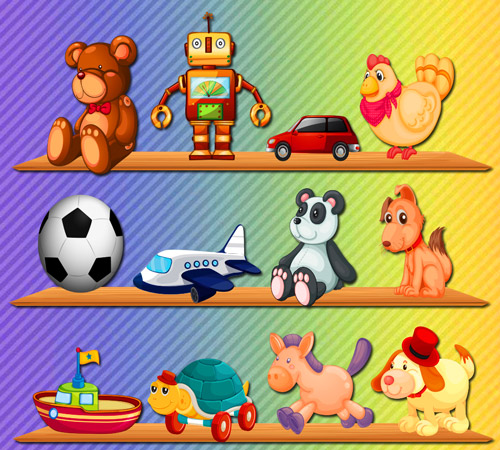 «Пойми меня»
Описание упражнения
      Одному ребенку на ухо сообщают задание. Он должен без слов (жестами, пантомимикой) передать это сообщение другому ребенку. Задания могут быть , например, такими: открыть дверь, подойти и посмотреть в окно, поставить два стула рядом и др.
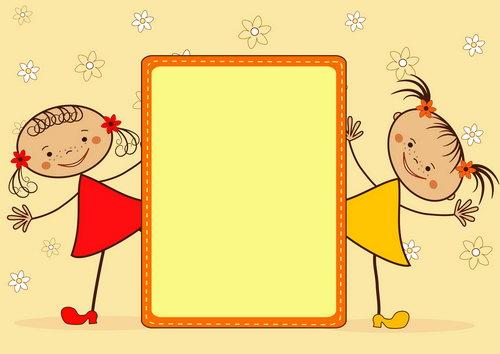 «Вечер загадок»
Описание упражнения
      Начинать целесообразней с внешних признаков окружающих предметов, например: «Большой, круглый, полосатый». (Арбуз) Затем можно добавить функциональные признаки: «Шумит, ворчит, глотает, всё дома очищает». (Пылесос) После этого можно предложить «образные» загадки типа                       «Крашено коромысло через реку повисло». (Радуга)
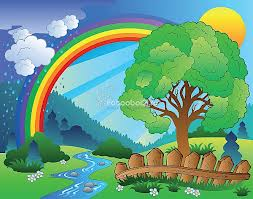 «Путешествие Буратино»
Описание упражнения
      Детям показывают Буратино (кукла) и говорят, что  он –заядлый путешественник и сейчас расскажет о том, где был и что видел, а дети стараются отгадать , в каких помещениях детского сада он побывал и когда (зимой, летом; утром или вечером) это было. Итак Буратино был там, где дети засучивают рукава, намыливают руки, вытираются; расстегивают пуговицы, снимают одежду, складывают её , расстилают постель, успокаиваются, отдыхают, спят; пляшут,                                                             поют, слушают, кружатся, кланяются.                                                                 Был  Буратино в детском саду тогда, когда                                                             дети приходят, здороваются, заходят в группу;                                    купаются, загорают, ходят босиком, собирают                                                         ягоды; катаются на лыжах, лепят снежных баб.
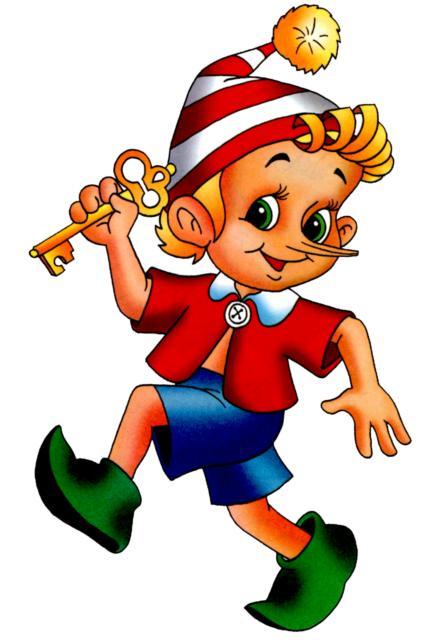 «Угадай и нарисуй»
Описание упражнения
      Приходит Карлсон (кукла) с чудесным мешочком. В нем лежат разные интересные предметы, про которые он будет загадывать загадки. Дети должны отгадать их и отгадки нарисовать.
  Примечание. Можно предлагать детям сразу от одной до пяти загадок на одну тему.
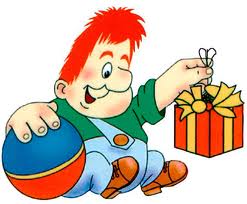 Развиваем умение устанавливать логические, причинно-следственные связи, делать умозаключения
«Я бросаю тебе мяч»
Описание упражнения
      Дети становятся в круг и перебрасывают друг другу мяч, называя по имени того, кому бросают, и говорят: «Я бросаю тебе конфетку (цветок, котика и т.д.)»  Тот, кому бросили мяч, ловит его и отвечает примерно так: «Спасибо, ты знаешь, что я люблю сладкое (люблю играть с котенком, люблю смотреть на цветы и т.д.)»
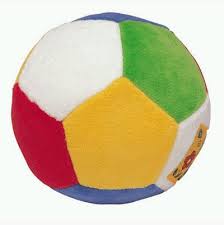 «Задом наперед»
Описание упражнения
      Педагог подбирает пары картинок: гнездо с яйцом- птица; гриб маленький – гриб большой; бабушка вяжет носки- носки связаны; игрушки разбросаны по комнате – в комнате порядок; у девочки воздушный шар – девочка без шара. Педагог раскладывает картинки по порядку и рассказывает первую историю: «В гнездышке лежало яйцо. Из него вылупился птенчик. Птенчик вырос и научился летать». Детям предлагают рассказать историю по этим картинкам, но начиная со второй из пары.
«Хорошо - плохо»
Описание упражнения
      Дети делятся на две команды. Задача первой – объяснить, почему весна или любое другое время года – это хорошо; задача второй – противоречить первой команде и объяснить, почему это плохо.
 Затем команды меняются ролями.
«Почему? А потому!»
Описание упражнения
      Сначала взрослый, затем сами дети задают «каверзные» вопросы: «Почему кошка часто умывается?»; «Может слон жить без хобота?» И т.п. За самый доказательный и правдоподобный ответ ребенок получает фишку.
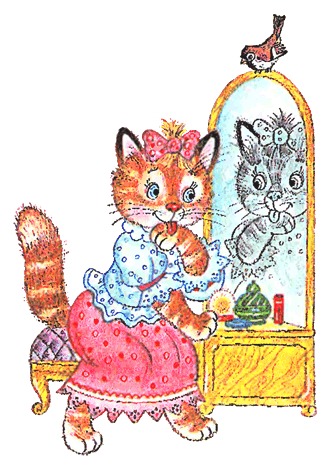 Развиваем способность аргументировать свою точку зрения
«Что было бы, если бы…»
Описание упражнения
      К детям приходит Фея с волшебной палочкой (игрушка) и говорит, что может превратить их в того,  кого они пожелают, но они должны обосновать свой выбор.
Вариант. «Если бы я был художником, то нарисовал бы…»;
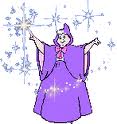 «Бывает- не бывает»
Описание упражнения
      Педагог подбирает предметные картинки, вызывает двух детей: первый ребенок берет картинку и придумывает небылицу.(Крокодил летает.) Второй должен доказать, что так быть не может. (Крокодил не летает, у него нет крыльев.) Первый доказывает, что может, но при определенных условиях, и называет их. («Нет, летает: его везут в самолете».)
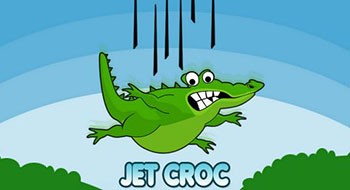 Развиваем умение излагать                свои мысли точно и лаконично
«Художник слова»
Описание упражнения
      Дети (по очереди) задумывают кого – то из группы и начинают рисовать его словесный портрет, не называя имени этого человека. Предварительно можно предложить детям упражнение на ассоциативное восприятие:                           «На какое животное похож?                                                                                                                       На какой предмет мебели?». И т.д.
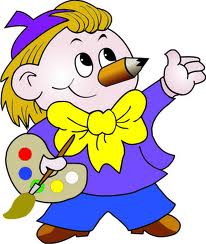 «Магазин»
Описание упражнения
      Один ребенок – «продавец», остальные дети – «покупатели». На прилавке «магазина» разложены различные предметы. Покупатель не показывает предмет, который хочет купить, а описывает его или рассказывает, для чего он может пригодиться, что из него можно сделать.
 Продавец должен понять, какой именно товар нужен покупателю.
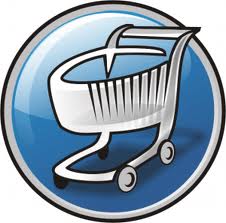 «Библиотека»
Описание упражнения
      Дети выбирают двух-трех библиотекарей и делятся на две-три группы (каждую группу «обслуживает» один библиотекарь). Ребенок пересказывает содержание нужной ему книги, но не показывает её. Библиотекарь по описанию должен догадаться, о какой книге идет речь, и выдать её ребенку.
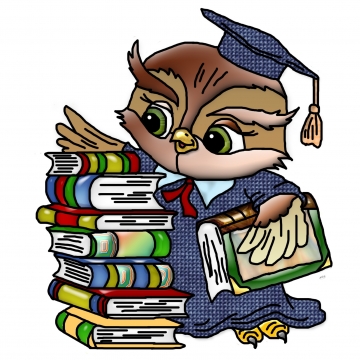 «Знакомство»
Описание упражнения
      Выбирается ребенок, который берет одну предметную картинку и, не показывая другим, несколько секунд рассматривает её. Затем картинку убирают, и ребенок должен точно(без искажений) описать изображение, начиная со слов: «Я хочу вас познакомить с моим лучшим другом…».
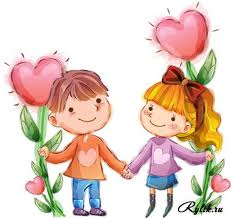 Игровые упражнения, направленные на поддержание интереса к общению с окружающими
«Пасьянс»
Описание упражнения
      Взрослый раскладывает перед ребенком по вертикали все карточки, на которых изображен один и тот же персонаж в разных настроениях. Ребенок должен разложить остальные карточки соответственно настроению персонажа, т.е. рядом с веселой кошкой положить веселого попугая, мышку и т.д., причем по горизонтали должны быть расположены разные персонажи с одинаковым настроением, а вертикальные колонки должны составлять карточки с одним и тем же персонажем. После того как раскладка пасьянса закончена, попросите ребенка назвать вам те настроения, которые имеют персонажи в горизонтальных рядах.
«Кто быстрей»
Описание упражнения
      В игре участвует от 2 до 6 детей. Педагог раздает каждому из них по 6 карточек с одним и тем же персонажем в разных настроениях.
 Педагог называет какое-то настроение, а дети должны как можно быстрее положить на стол ту карточку, на которой оно изображено.
  Выигрывает тот, кто даст больше правильных ответов и сделает это быстрее других.
Спасибо за внимание
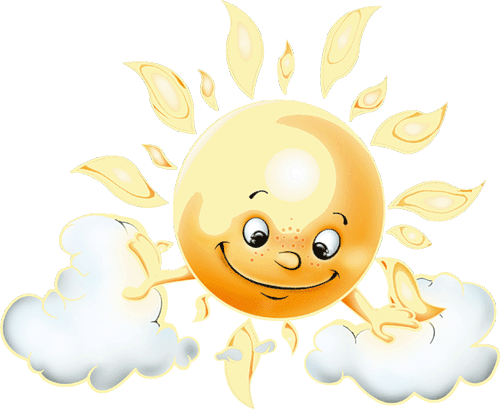